RECENSEMENT GÉNÉRAL DE LA POPULATION ET DE L’HABITAT 2014PRESENTATION DES PRINCIPAUX RÉSULTATS
Rabat, 13 octobre 2015
1
CARACTERISTIQUES DEMOGRAPHIQUES
2
Evolution de la population (en millions) et du taux d’accroissement annuel moyen de 1960 à 2014
-  Taux d’accroissement en baisse : de 2,58% (1960-1971)  à 1,25% (2004-2014)
3
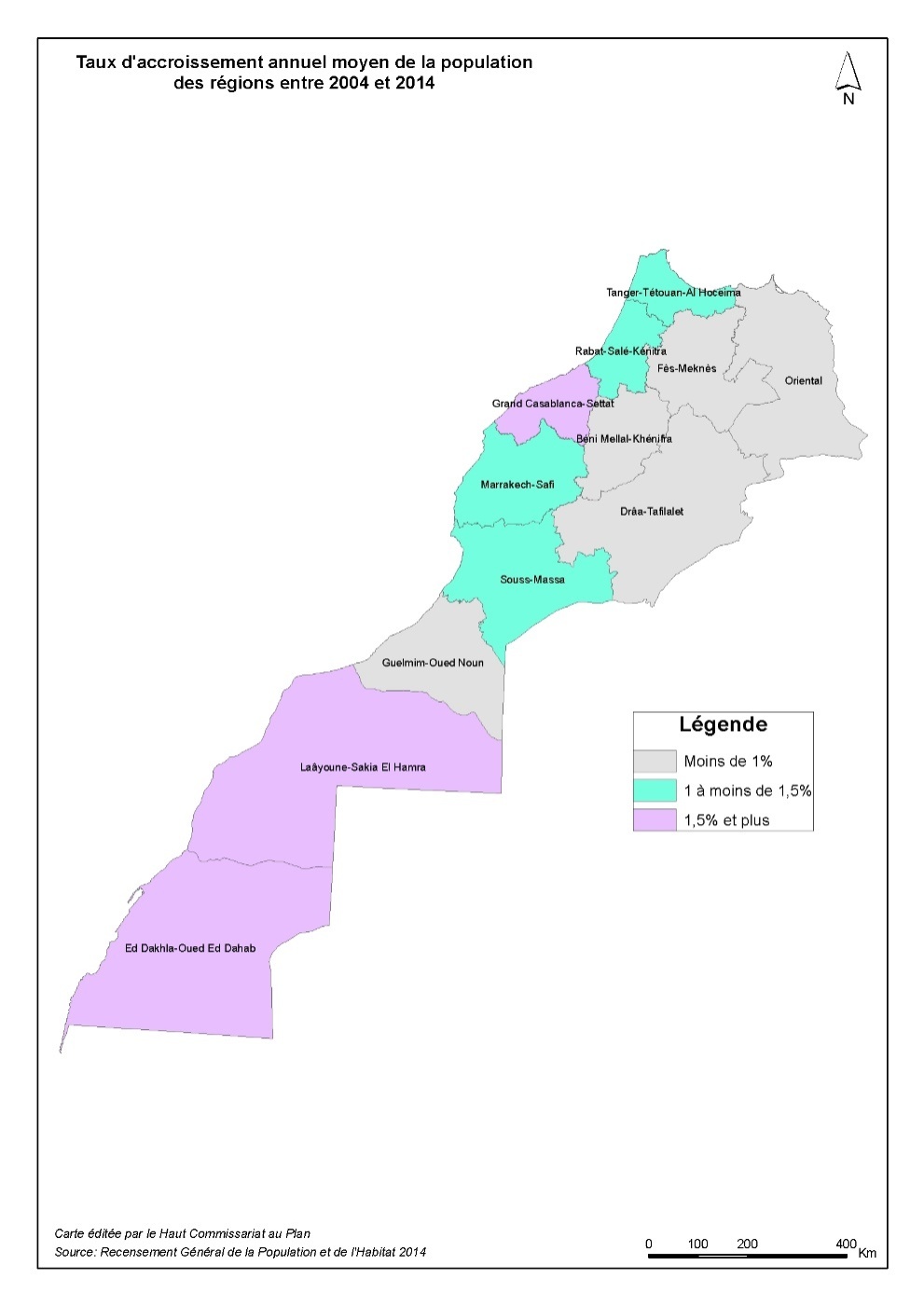 4
Taux d’urbanisation (%)
Le taux d’urbanisation a doublé entre 1960 et 2014 :  29,1%    à    60,3%

Le taux d’accroissement de la population urbaine de 2,1% par an (2004 et 2014); 
Le taux d’accroissement de la population rurale de -0,01% par an (2004 et 2014); 

Résultat de l’exode rural, du reclassement de certaines localités rurales et de l’extension du périmètre urbain.
5
Taux d’urbanisation selon les régions en 2014 (%)
6
Pyramide des âges (2004 et 2014)
RGPH 2004
RGPH 2014
Entre 2004 et 2014:

 La part des jeunes de moins de 15 ans en diminution  31,2%   à   28,0% 
 La population en âge d’activité (15-59 ans) demeure importante 61,2%   à 62,4%  
 La part des personnes âgées de 60 ans et plus en augmentation   8,1%    à     9,6%
7
Structure par grand groupe d’âges selon les régions en 2014
Le vieillissement est plus important dans les régions Beni-Mellal-Khénifra (10,6%), l’Oriental (10,3%) et Fès-Meknès (10,2%), probablement en raison d’une forte émigration. Il est plus faible dans les régions de Eddakhla-Oued-Eddahab (3,5%) et Laayoune-Sakia El Hamra (5,4%).
8
Personnes âgées de 60 ans et plus selon le sexe, le milieu et l’âge
Selon sexe (%)
Selon les groupes d’âges(%)
Selon le milieu (%)
51% des personnes âgées sont des femmes.
   6 sur 10 (59%) résident en milieu urbain.
   Plus de la moitié (55,4%) sont âgées de moins de 70 ans, 28,0% de 70 à 79 ans et 16,6% de 80 ans et plus.
9
Personnes âgées de 60 ans et plus (%) selon le Type d’activité le sexe, le milieu et l’âge
18,8%   des personnes de plus de 60 ans sont des actifs occupés. 
 34,8% parmi les hommes et 3,4% parmi les femmes. 
15,1% en milieu urbain et 24,0% en milieu rural.

16,6%   des personnes de plus de 60 ans sont des retraités
10
Personnes âgées de 60 ans et plus selon le niveau scolaire (%)
70,5% des personnes âgées de 60 ans et plus n’ont aucun niveau ;
 11,9% sont de niveau primaire ;
 9% sont de niveau secondaire ;
 2,4% sont de niveau supérieur.
11
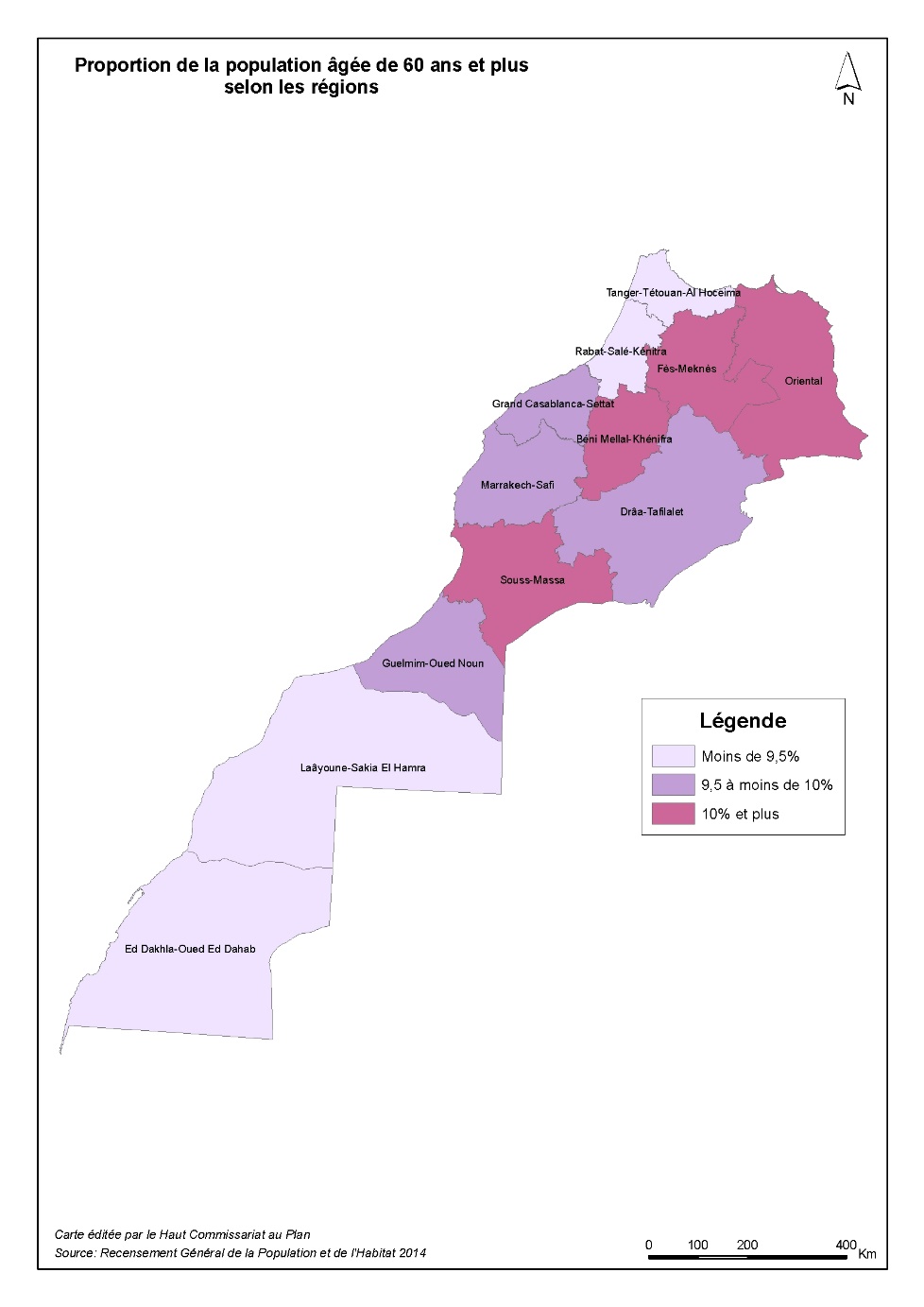 12
Personnes âgées vivant seules selon le sexe (%)
5,2% (170.130) de personnes âgées vivent seules, dont 73% (124615) de femmes.
13
Indice synthétique de fécondité (Nombre moyen d’enfants par femme)
Le nombre moyen d’enfants par femme s’établit à 2,21 enfants par femme en 2014 contre  2,47   en 2004

ISF: 2,55 en milieu rural et  2,01 en milieu urbain;

En milieu urbain, la fécondité passe en dessous du seuil de remplacement des générations.
14
Taux de fécondité par âge et par milieu de résidence en 2004 et 2014
En milieu rural, la baisse de la fécondité est plus importante parmi les femmes âgées de 20 à 39 ans.
15
Indice synthétique de fécondité par région en 2014
Fécondité relativement faible dans les régions de l’Oriental (1,9), Souss-Massa (2,0), Guelmim-Oued Noun (2,0), Rabat-Salé-Kénitra (2,0);

Elle est plus élevée dans les régions de Ed Dakhla-Oued-Ed Dahab (2,9), Marrakech-Safi (2,4), Beni-Mellal-Khénifra (2,4) et Laayoune-Sakia El Hamra (2,4).
16
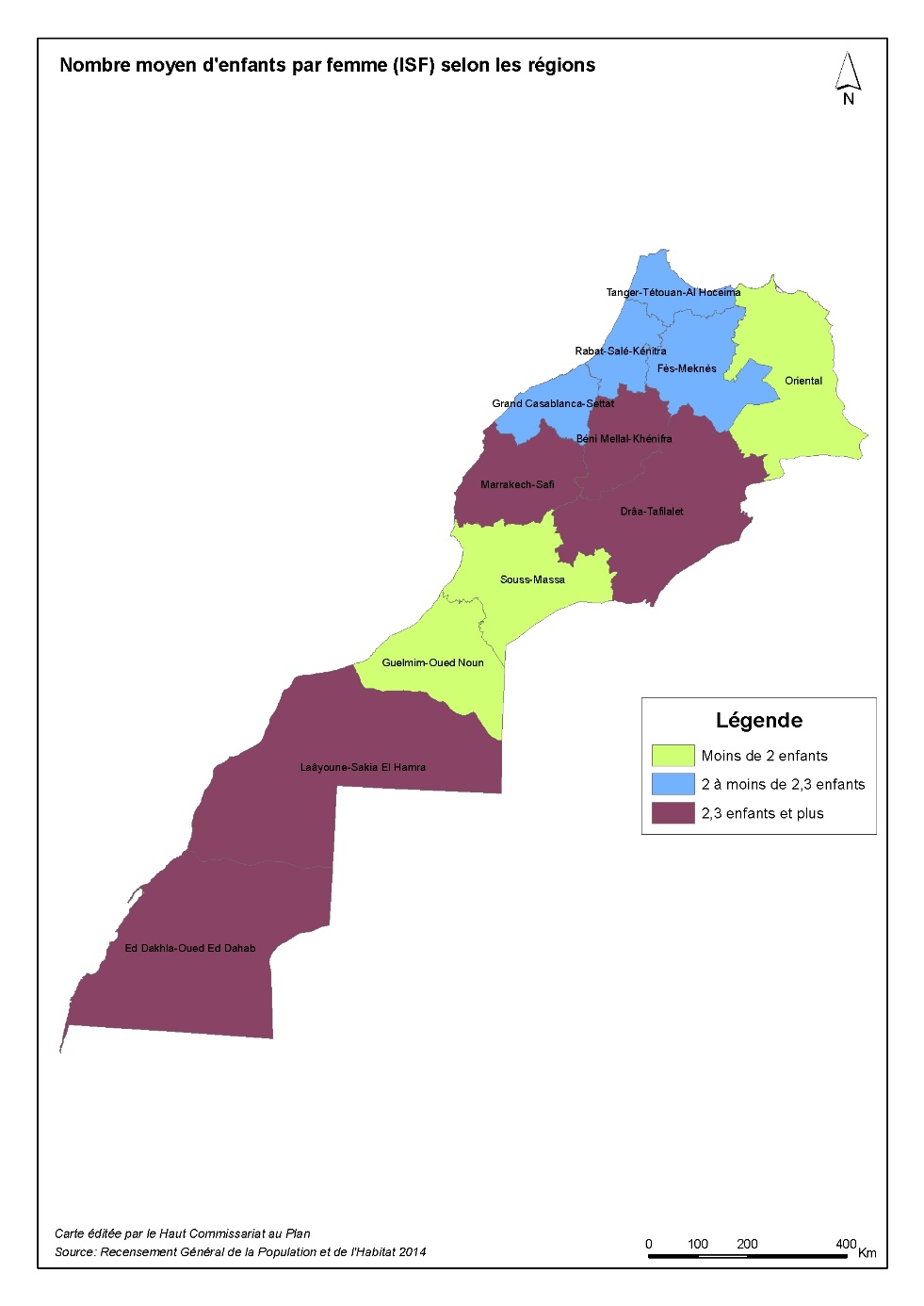 17
Etat matrimonial de la population âgée de 15 ans et plus (%)
Entre 2004 et 2014:

 La part des célibataires a baissé de 39,7% à 34,8%.

 La part des personnes mariées est passée de 52,7% à 57,5%. 

Mariage précoce : 123.956 mariages de moins de 18 ans (82,4%, 102.139 femmes et  53,6%, 66440 de ruraux).
18
Taux de célibat à 55 ans selon le milieu de résidence et le sexe en 2014 (%)
Le taux de célibat définitif est passé de   3% en 2004 à 5,9% en 2014;
 Le taux de célibat des femmes a dépassé celui des hommes au niveau national (6,7% contre 5,1%),  et l’est davantage en milieu urbain (8% contre 5,9%).
19
Age moyen au premier mariage (en années) selon le milieu de résidence et le sexe
L’âge au premier mariage a décliné, pour les femmes, de 26,3 ans en 2004 à 25,8 ans en 2014.

Pour les hommes, il est resté quasiment stable (31,2 ans en 2004 et 31,4 en 2014).

L’écart d’âge au premier mariage entre les hommes et les femmes en hausse: de 4,9 ans en 2004 et à 5,6 ans en 2014.
20
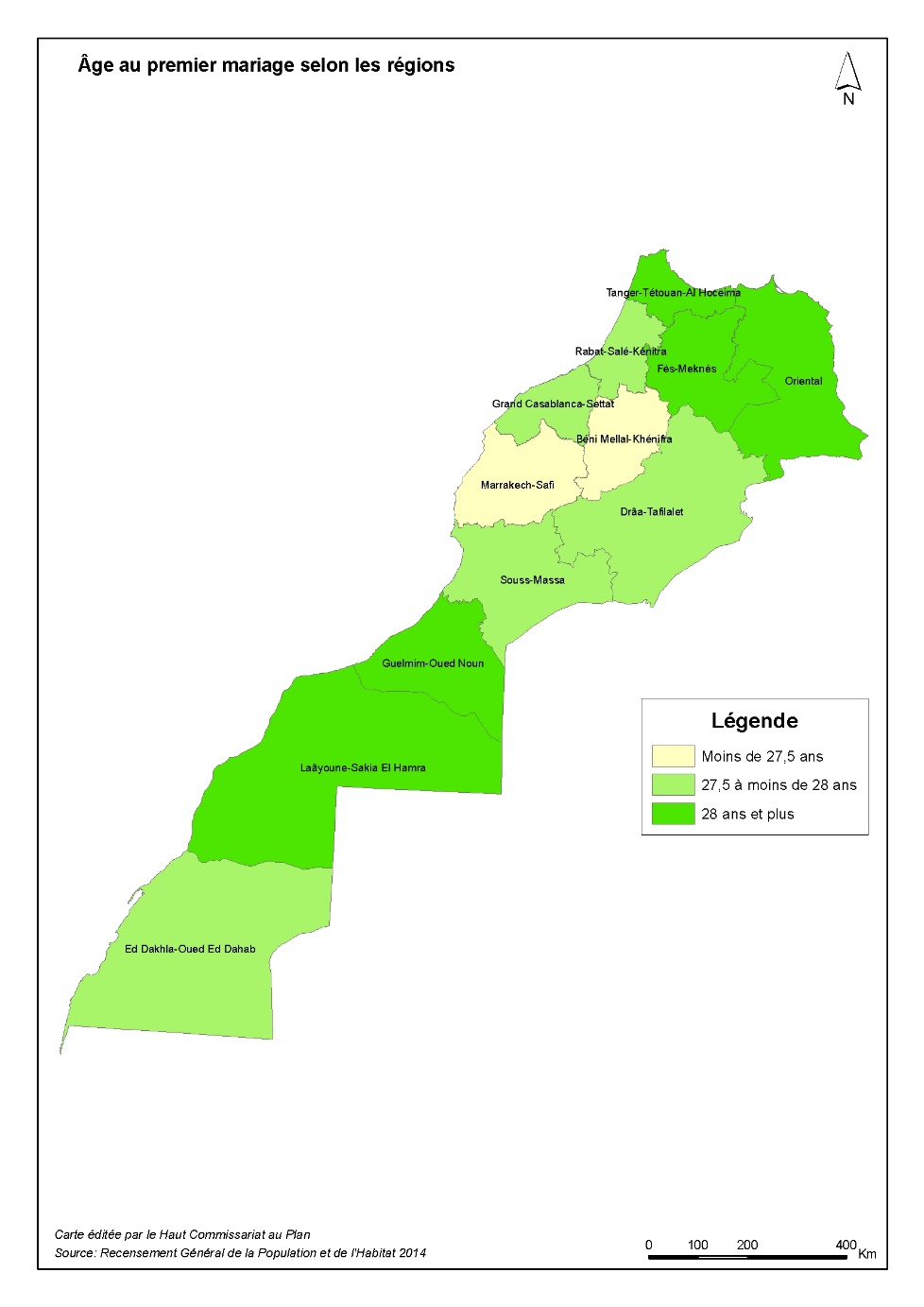 21
EDUCATION, ALPHABÉTISATION ET LANGUES
22
Taux d'analphabétisme de la population âgée de 10 ans et plus selon le sexe et le milieu de résidence
Le taux d’analphabétisme de la population âgée de 10 ans et plus a connu une baisse passant de 43,0% en 2004 à 32,0% en 2014.
 22,1% pour les hommes et 41,9% pour les femmes. 
 22,2% pour l’urbain et 47,7% en milieu rural.
23
Taux d'analphabétisme de la population âgée de 10 ans et plus selon les régions
Les taux d’analphabétisme les plus élevés se situent dans les régions de Beni Mellal-Khénifra (38,7%) et de Marrakech-Safi (38%);

 Les régions de Laâyoune-Sakia El Hamera et de Ed Dakhla-Oued Ed Dahab enregistrent les taux les plus bas (20,3% et 23,9%).
24
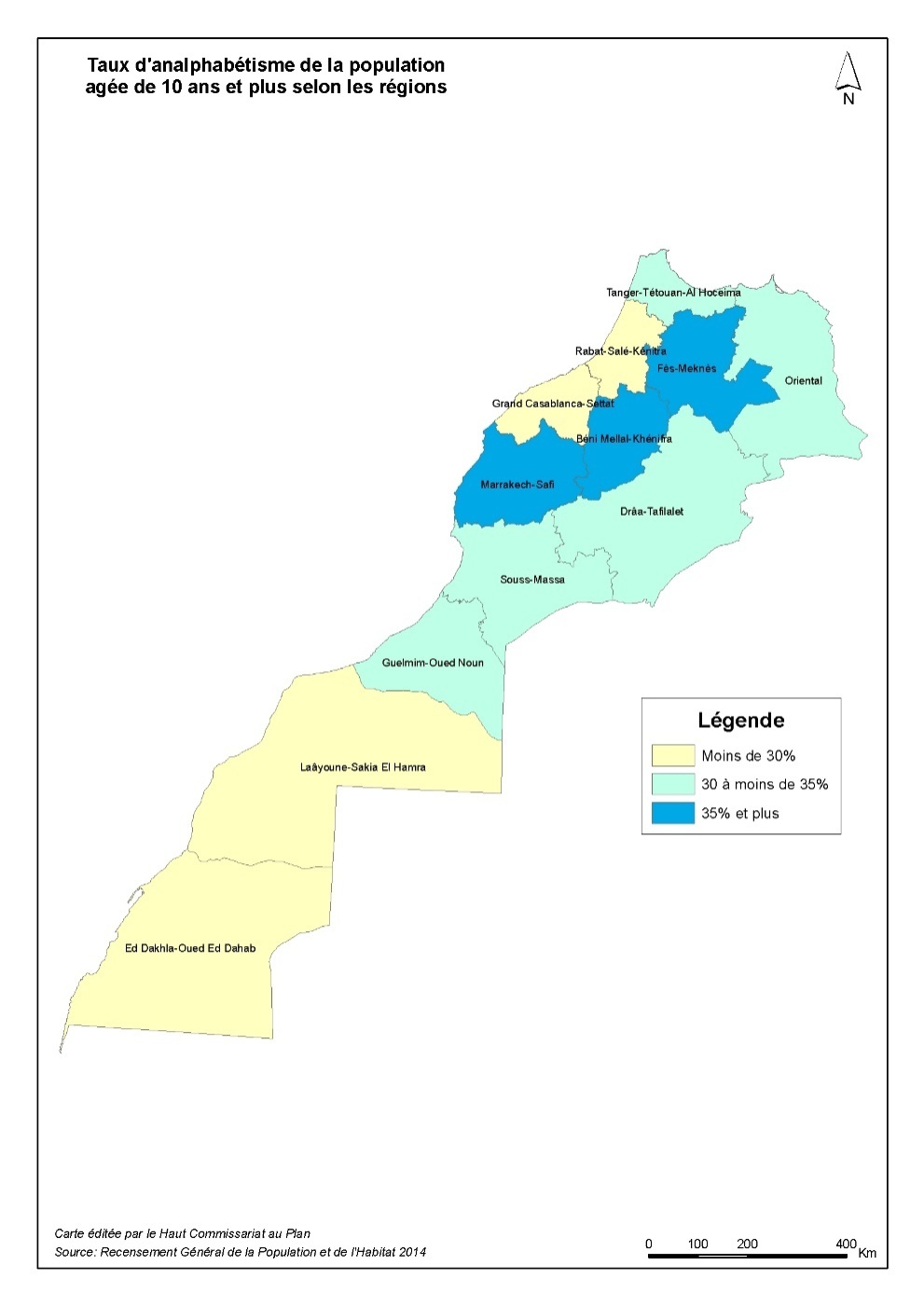 25
Population alphabétisée âgée de 10 ans et plus (en %) selon les langues lues et écrites et le sexe par milieu de résidence en 2014
99,4% des personnes alphabétisées âgées de 10 ans et plus lisent et écrivent l’Arabe
Français 66,0%
Anglais 18,3%
26
Taux de scolarisation des enfants âgés de 7 à 12  ans selon le sexe
et le milieu de résidence (%)
Accès quasi généralisés à l’enseignement : Le taux de scolarisation des enfants de 7 à 12 ans est de 94,7% (80,4% en 2004). 
 En milieu urbain : 97,1% (92,0% en 2004).
 En milieu rural : 91,5% (68,9% en 2004).
27
Taux de scolarisation des enfants âgés de 7 à 12  ans selon le  sexe par régions (%)
Le taux de scolarisation le plus élevé est observé dans la région de LAAYOUNE-SAKIA ELHAMRA (98,4%).
 
  L’ORIENTAL enregistre le taux de scolarisation le plus bas (92,9%).
28
Population selon les langues nationales par sexe et milieu de résidence en 2014 (%)
89,8% de la population parlent la Darija (Urbain : 96,0% et Rural : 80,2%).
26,7% parlent l'Amazigh (Tachelhit 15%, Tamazight 7,6% et Tarifit 4,1%).
0,9% parlent le Hassani, 1,2% en milieu urbain et 0,4% en milieu rural.
29
Population selon les langues nationales par régions en 2014 (%)
99,1% de la population du Grand Casablanca-Settat parlent la Darija, suivie de Rabat-Salé-Kenitra (98,6%) et Tanger-Tétouan-Al Hoceima (97,3%);
70,2% de la population de Souss-massa parlent Tachelhit;
48,8% de la population de Draa-Tafilalet parlent Tamazight;
38,4% de la population de l’Oriental et 8,2% de celle de Tanger-Tétouan-Al Hoceima parlent Tarifit;
36,9% de la population de Laayoune-Sakia El Hamra, 20,4% de celle de Guelmim Oued Noun et 18,4% de celle de Eddakhla-Oued Eddahab parlent le Hassani.
30
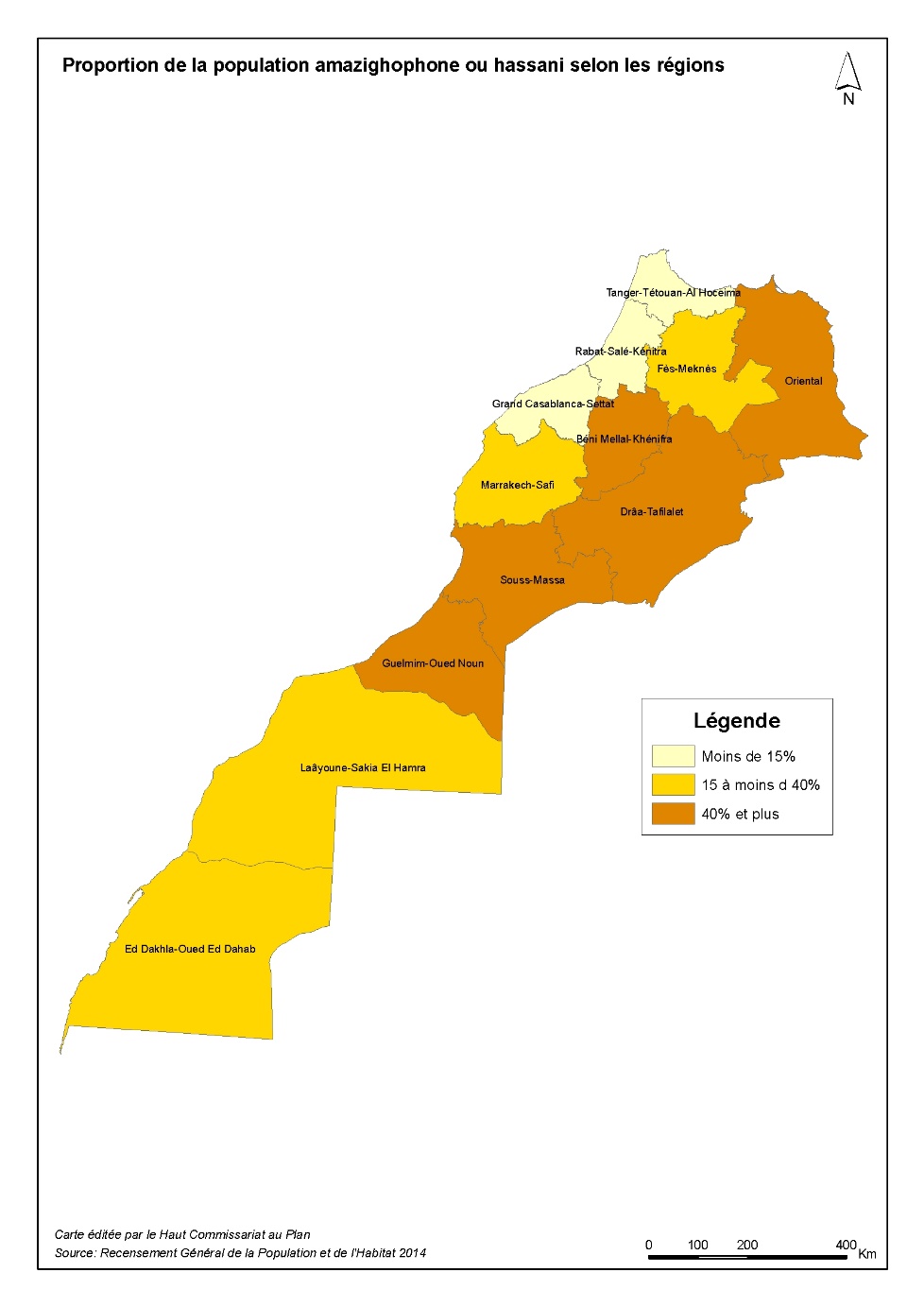 31
ACTIVITÉ
Taux d'activité selon le milieu de résidence et le sexe
- Le taux d'activité est de 34,3% (35,9% en 2004) à l’échelle nationale, de 36,5% en milieu urbain (36,8% en 2004) et de 31,0% en milieu rural (34,9% en 2004).
Taux d’activité par âge et sexe (%)
- Recul du taux d’activité des jeunes de 15 à 19 ans (22,6% en 2014 contre 38,6% en 2004) et plus particulièrement chez les femmes (11,2% en 2014 contre 27,7% en 2004).
Taux de chômage selon le milieu de résidence et le sexe (%)
Au niveau national, le taux de chômage a reculé d’un point entre 2004 et 2014 passant de 16,7% à 15,7%. 
 Ce taux est plus élevé dans les villes (18,9%) que dans les campagnes (9,9%) ; et parmi les femmes (28,3%) que parmi les hommes (12,2%).
Incapacité
36
Répartition des personnes handicapées par milieu de résidence en 2014
Selon les Nations Unies, il est considéré comme handicapé, toute personne ayant au moins une grande difficulté ou une incapacité totale dans l’un des six domaines d’activité de la vie quotidienne (voir, entendre, marcher ou monter les escalier, se rappeler ou se concentrer, prendre soin de soi et communiquer dans sa langue habituelle).
En 2014, les handicapés sont de 1.354.428 personnes, soit un taux de prévalence de 4,1%.
56% (soit 758.085 personnes) résident en milieu urbain.

44% (soit 596.343 personnes) résident en milieu rural.
37
Répartition des personnes handicapées selon le sexe et l’âge
La part des femmes ayant un handicap est plus élevée (52,5%) par rapport aux hommes (47,5%).

50,6% des personnes handicapées sont âgées de 60 ans et plus, 38,3% entre 15 et 59 ans et enfin 10,9% sont âgées de moins de 15 ans.
38
Répartition des personnes handicapées selon l’état matrimonial et le milieu de résidence
28,2% des personnes handicapées sont célibataires, 45,6% sont mariées, 23,5% sont veuves et 2,6% divorcées.
39
Répartition des personnes handicapées selon le niveau d’étude et le sexe
Sept handicapés sur dix (70,3%) n’ont aucun niveau scolaire et seulement 4,6% ont fréquenté le préscolaire;

14,9% ont le niveau primaire et 8,5% le secondaire;

1,5% seulement ont atteint le niveau supérieur.
40
Répartition des personnes handicapées selon l’activité et le sexe
13,1% des handicapés sont actifs occupés, 2,9% sont en chômage et 82,3% sont des inactifs dont 13,6% sont des femmes au foyer et 5,3% sont des retraités.
41
Prévalence du handicap selon les régions
Le handicap est plus élevé dans les régions de Guelmim-Oued Noun (4,8%), Fès-Meknès (4,6%), Tanger-Tétouan-Al Hoceima (4,5%), Draa-Tafilalt (4,4%) et l’Oriental (4,3%).

 Il est relativement faible dans les régions de Eddakhla-Oued Eddahab (1,7%) et Laâyoune-Sakia El Hamra (3%).
42
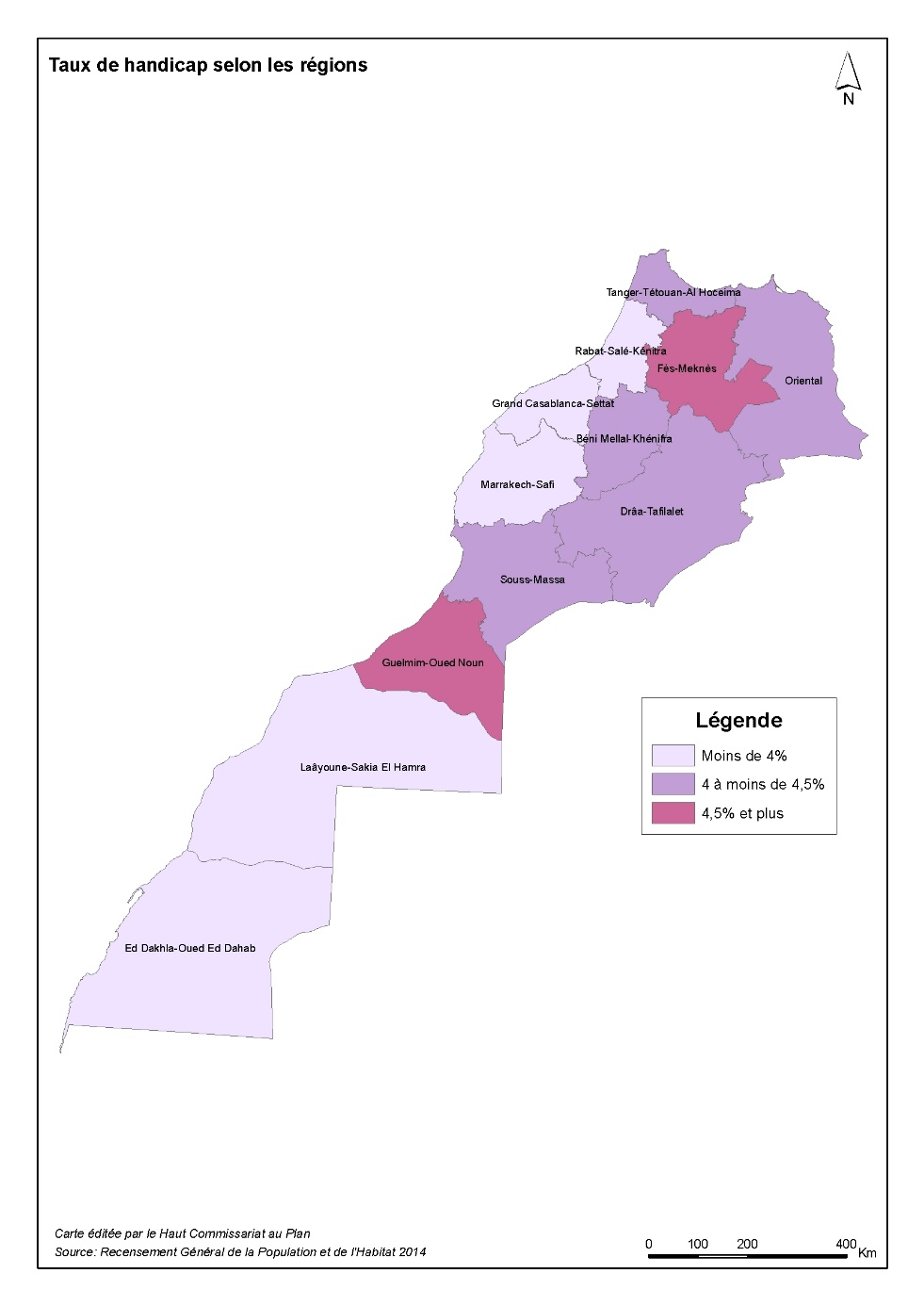 43
MENAGES ET HABITAT
44
Taille moyenne des ménages
La taille moyenne des ménages est passée de 5,2 personnes en 2004 à 4,6 en 2014.
 
Elle est de : 

4,2 personnes en milieu urbain (4,8 en 2004);
5,3 en milieu rural (6,0 en 2004).
45
Structure des ménages selon le milieu de résidence (%)
7,2% des ménages comportent une seule personne
Urbain:	8,2%      Rural: 5,2%

46,3%  se composent de 2 à 4 personnes 
(51,5% en urbain et 36,1% en rural);
Urbain:	51,5%      Rural: 36,1%

46,5% sont constitués de 5 personnes ou plus
Urbain:  40,4%    Rural:  58,8%
46
Taux d’analphabétisme des femmes CM selon le milieu de résidence (%)
64,5% des femmes CM sont analphabètes (56,6% en milieu urbain et 88,3% en milieu rural).
47
Femmes chefs de ménages selon l’activité et milieu de résidence (%)
26,2% des femmes chefs de ménages sont actives occupées, 3,6% sont en chômage et 70,1% sont inactives.
48
Ménages selon le type de logement et le milieu de résidence (%)
65,9% des ménages urbains occupent un logement de type « maison marocaine moderne ».
16,6% un logement de type « appartement dans un immeuble ».
5,6%  un logement de type «bidonville ou  habitat sommaire » (8,2 % en 2004).
49
Ménages urbains occupant un logement de type bidonville ou habitat sommaire selon les régions (%)
La région du Grand Casablanca-Settat vient en tête avec 10,6%, suivie de Marrakech-Safi (6,6%), de Rabat-Salé-Kenitra (5,9%) et de l’oriental (5,2%).
50
Ménages urbains selon le nombre de pièces occupées
Le nombre moyen de pièces d'habitation par ménage en milieu urbain est de 3,1.
36,3%    occupent des logements de 1 à 2 pièces.		41,0% en 2004
48,4%     des logements de 3 à 4 pièces.		43,7% en 2004
14,8%     des logements de 5 pièces et plus.		 16,3% en 2004
51
Ménages urbains selon le statut d'occupation
62,7% des ménages urbains sont propriétaires ou accédant à la propriété	 (56,8% en 2004).
27,3% sont des locataires					 (29,2% en 2004).
7,4%      sont logés gratuitement				 (8,4% en 2004).
52
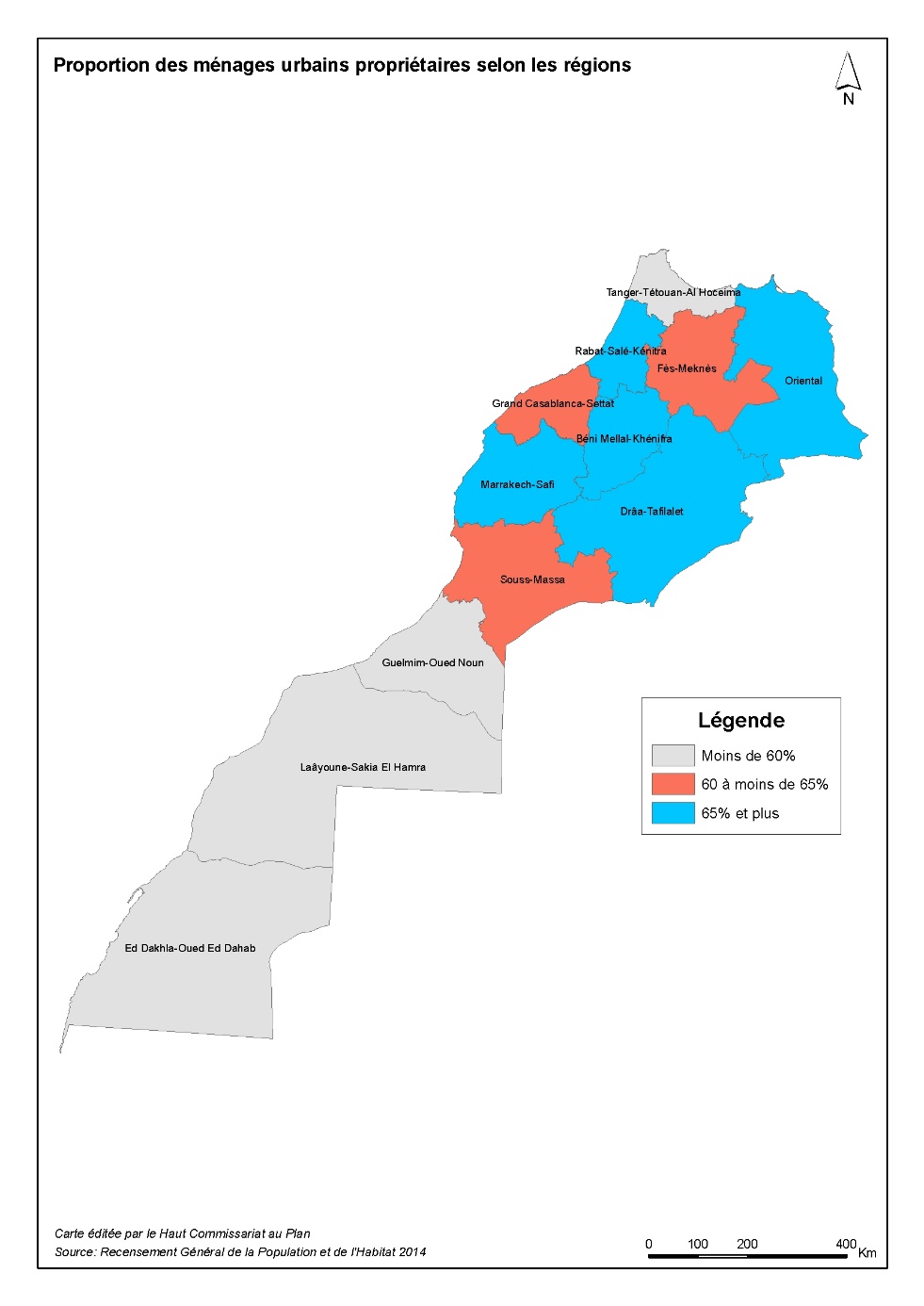 53
Ménages selon la disposition d’équipements de base
Electricité :
 91,9% des ménages sont raccordés au réseau d’électricité (71,6% en 2004).
Cette proportion est de 95,3% en milieu urbain (89,9% en 2004) et de 85,3% en milieu rural (43,2% en 2004).

Eau courante :
72,9% des ménages sont raccordés au réseau d’eau potable (57,5% en 2004).
Cette proportion est de 91,0% en milieu urbain (83,0% en 2004) et de 38,3% en milieu rural (18,1% en 2004).

Latrine et bain moderne :
        93,7% des ménages disposent d’une latrine (WC), 99% en milieu urbain et 83,7% en milieu rural.
        39,3% des ménages disposent d’un bain moderne ou douche, 54,6% en milieu urbain et 9,7% en milieu rural.
54
Ménages selon le mode d'évacuation des eaux usées
59,2% des ménages occupent un logement raccordé à un réseau public d’évacuation des eaux usées (88,5% en milieu urbain et 2,8% en milieu rural).


23% recourent à une fosse septique (8,8% en milieu urbain et 50,5% en milieu rural).
55
Ménages selon le mode d'évacuation des déchets ménagers
65,2% des ménages évacuent leurs déchets ménagers par le biais des services communaux (poubelle de la commune ou camion commun):

94,6% en milieu urbain et de 8,6% en milieu rural.
56
Ménages selon la possession d’équipements ménagers
94,4% des ménages disposent d’au moins un téléphone portable (60,6% en 2004).
92,7% des ménages possèdent un poste de télévision (76,4% en 2004).  
83,7% des ménages possèdent une antenne parabolique (33,8% en 2004).
25,4% des ménages marocains possèdent un ordinateur (35,8% en milieu urbain et 5,4% en milieu rural). 
19,4% des ménages ont accès à Internet (27,6% en milieu urbain et 3,5% en milieu rural).

*** Equipement non relevé en 2004
57
Ménages selon la possession de moyens de transport
18,4% des ménages ont au moins une voiture (23,5% en milieu urbain et 8,9% en milieu rural).
1,1% des ménages possèdent au moins un camion (1% en milieu urbain et 1,5% en milieu rural).
13,6% des ménages possèdent au moins une motocyclette (12,4% en milieu urbain et 15,8% en milieu rural).
1,6% des ménages possèdent au moins un tracteur (0,7% en milieu en milieu urbain et 3,4% en milieu rural).
58
Ménages selon l'ancienneté du logement
19,2% des ménages occupent des logements de moins de 10 ans, 
21,9% des logements de 10 à moins de 20 ans,
36,8% des logements de 20 à moins de 50 ans,
21,0% des logements de 50 ans et plus.
59
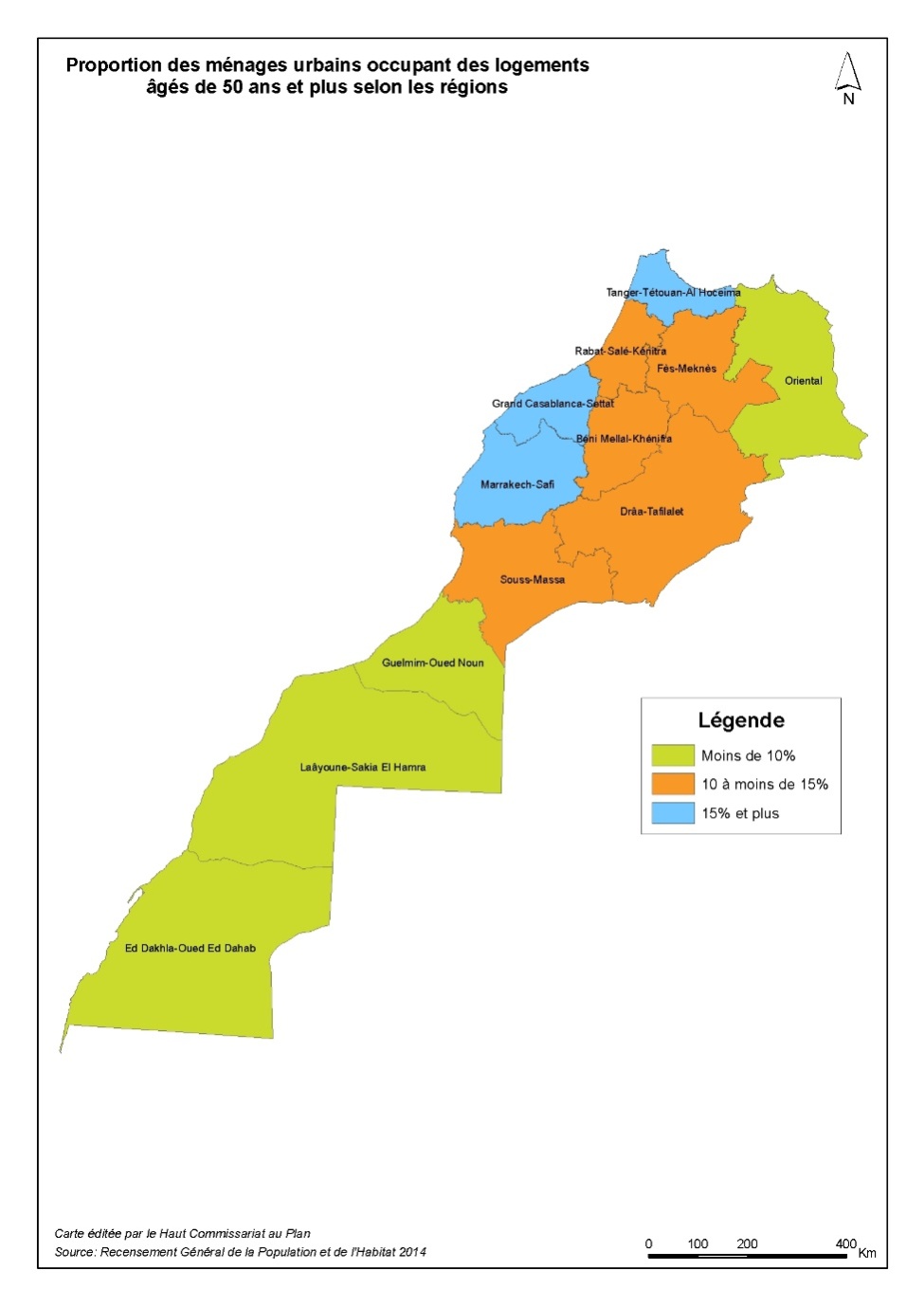 60
Merci de votre attention
61